Древнерусская иконопись
Дам тебе я на дорогу
Образок святой:
Ты его, моляся Богу,
Ставь перед собой…
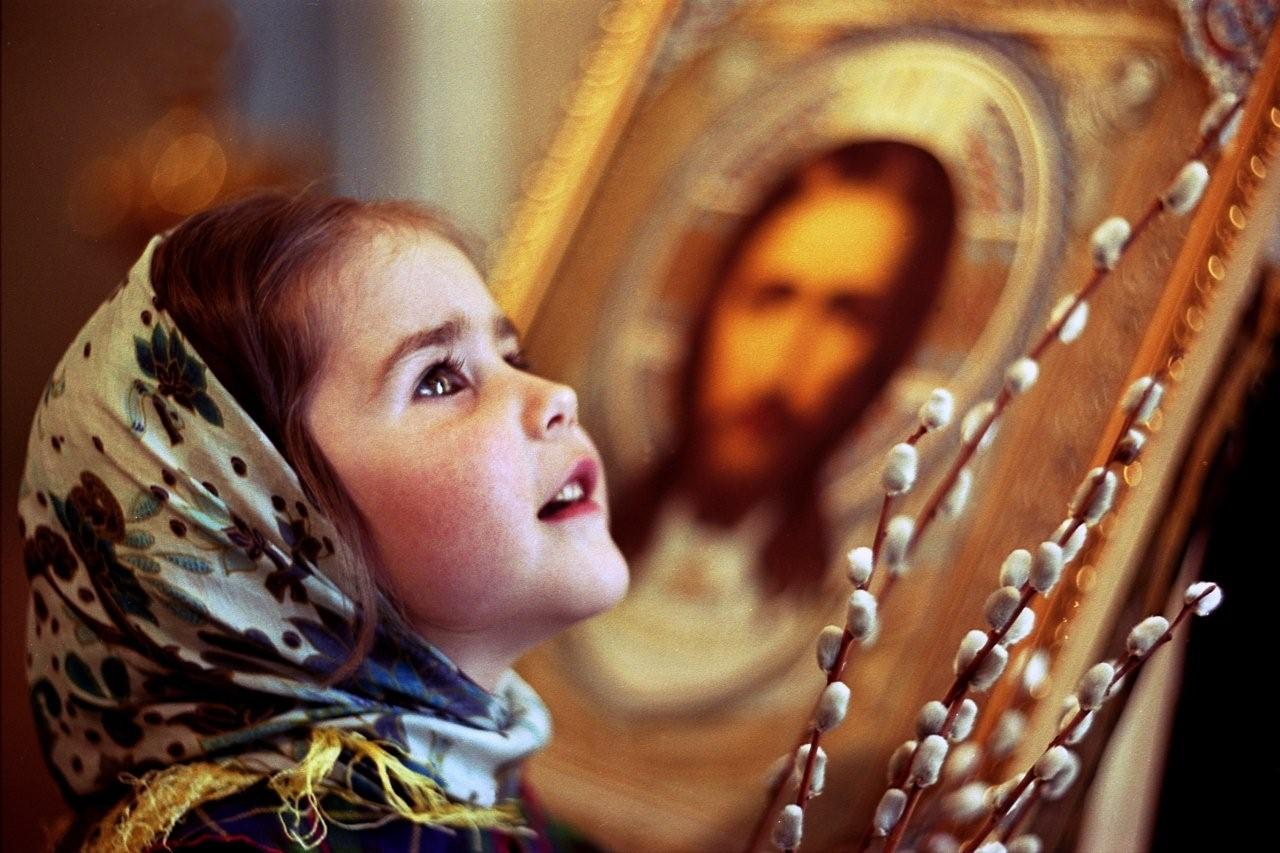 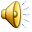 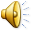 Слово «икона» («эйкон») греческого происхождения, оно означает «образ».
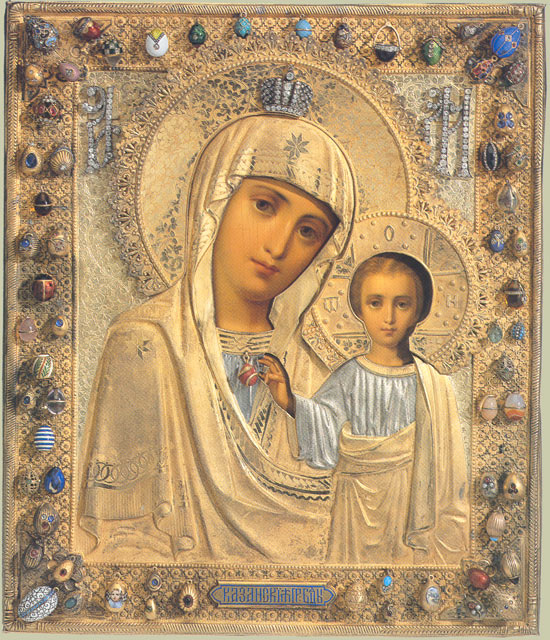 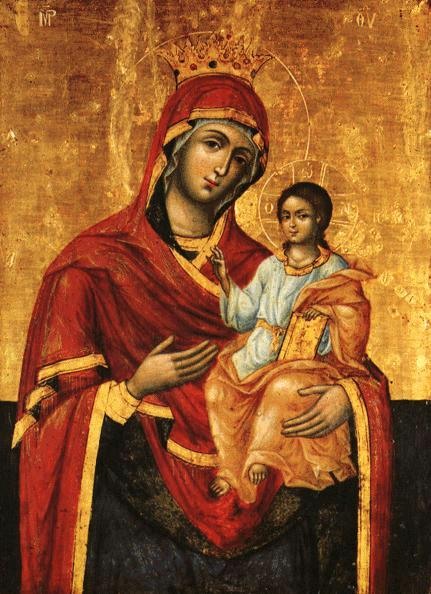 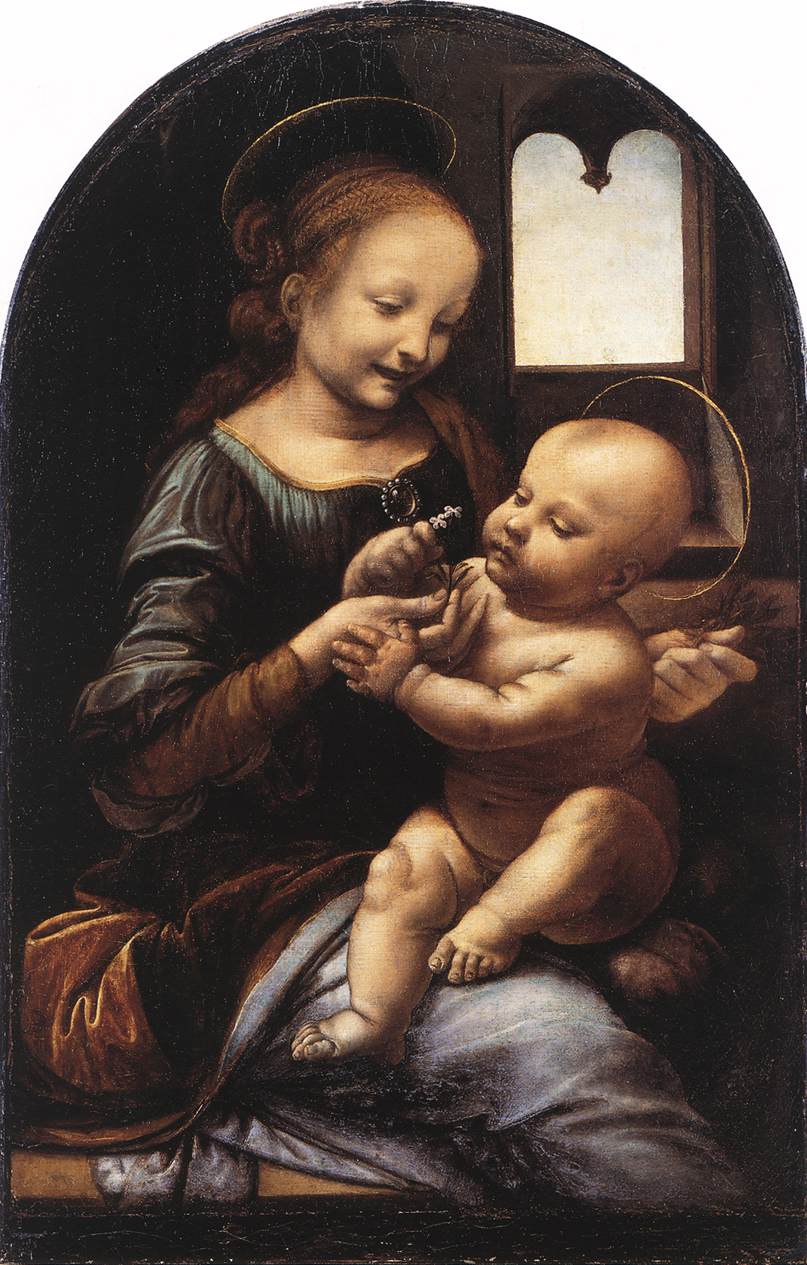 Канон – система правил создания икон.
Прямая перспектива
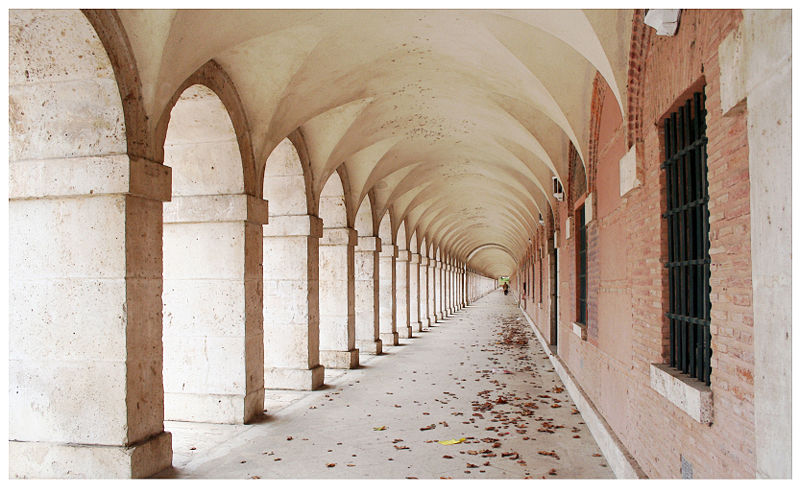 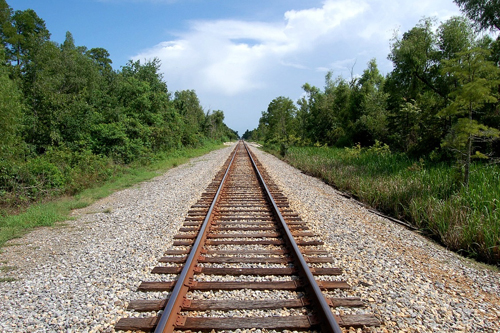 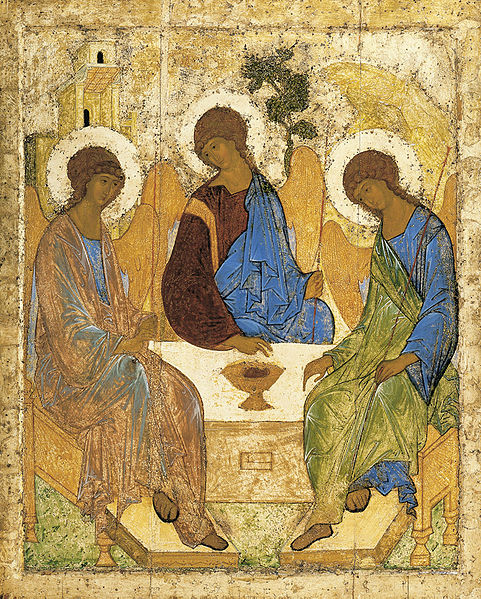 Андрей Рублёв 
«Троица»
Молитва
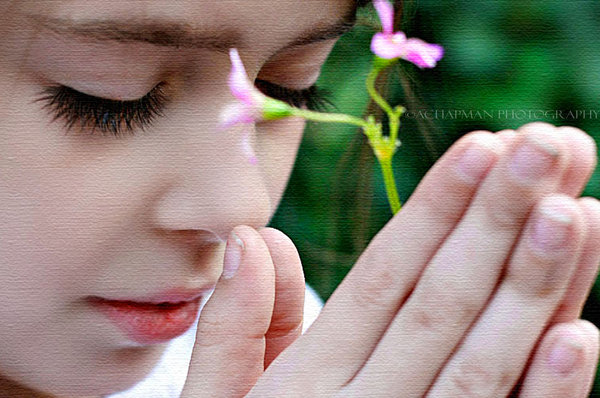 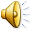 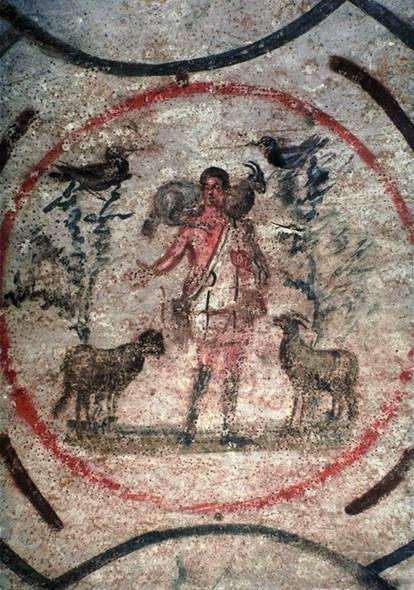 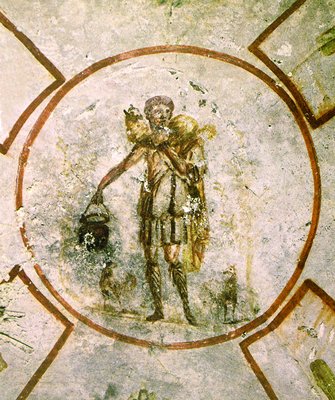 Римские катакомбы
Типы икон Иисуса Христа
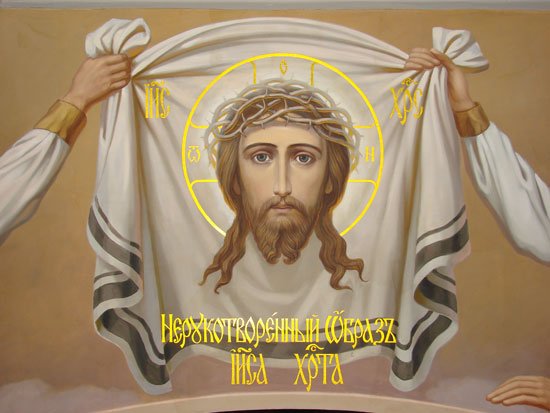 Спас  Нерукотворный
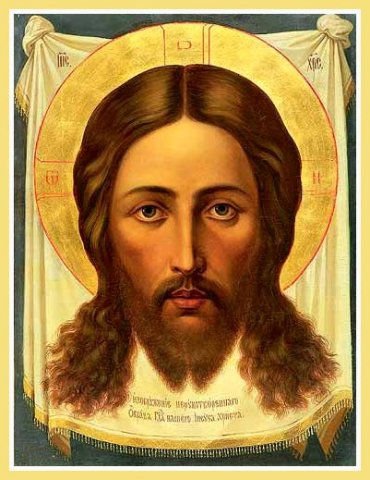 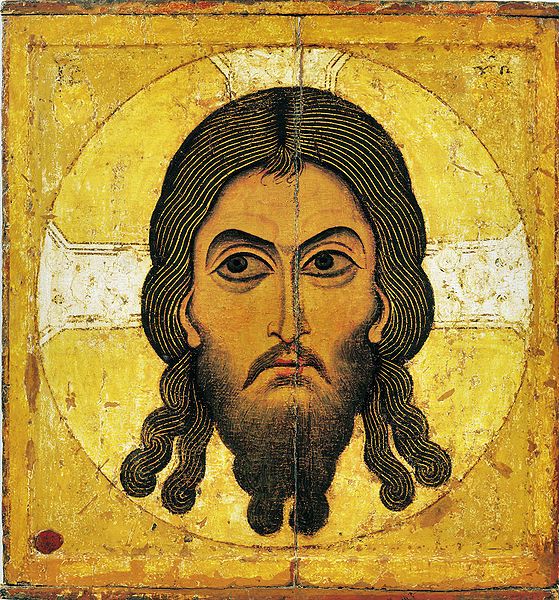 Спас  Вседержитель
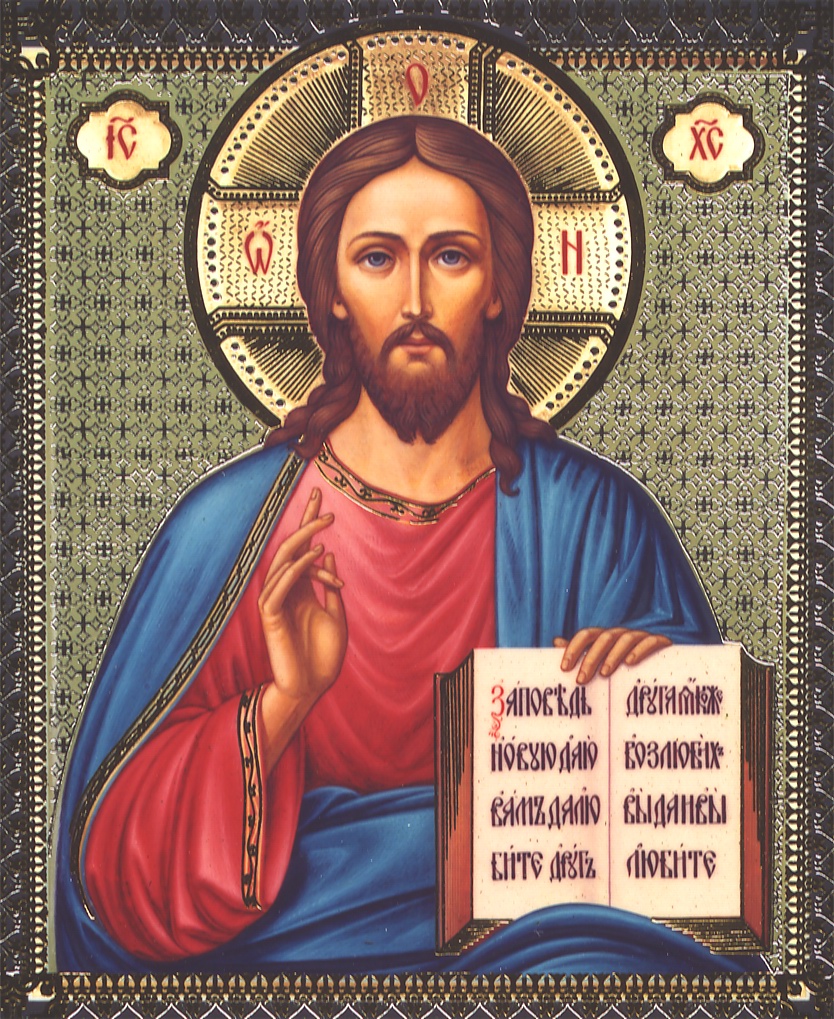 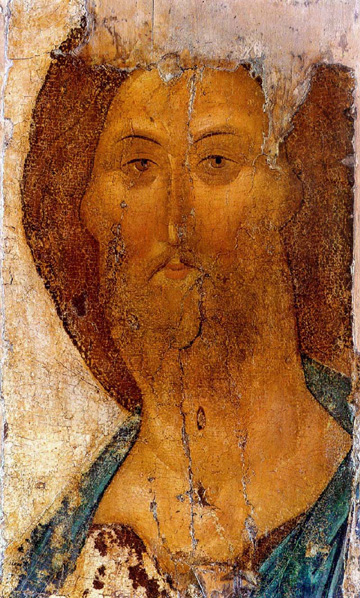 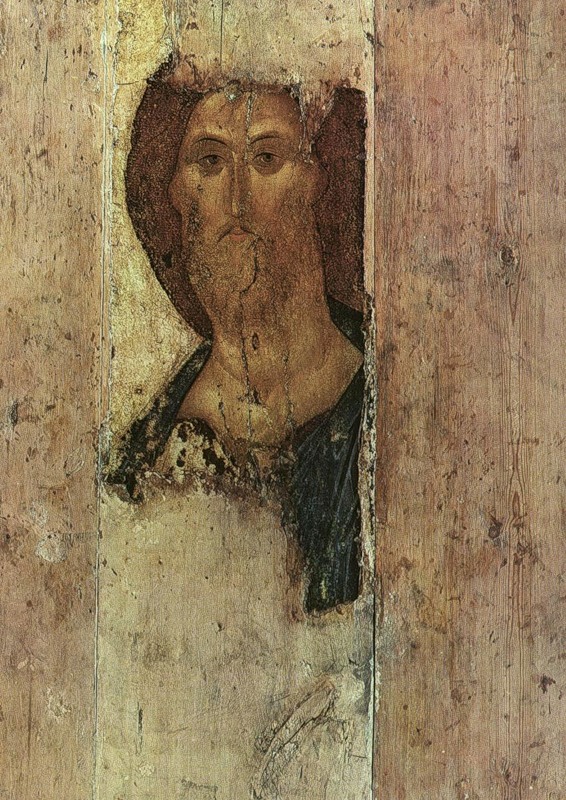 WON – Вечно Существующий
Спас  в силах
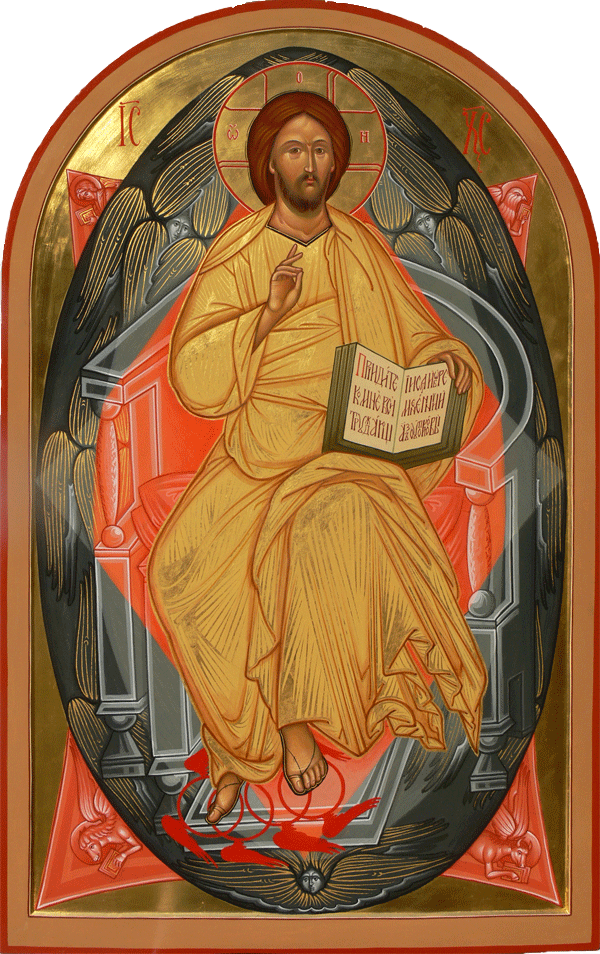 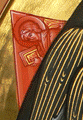 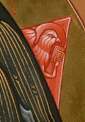 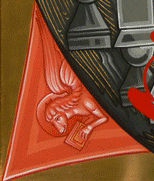 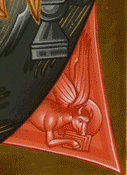 Типы икон Богоматери
Елеуса (от греч. Милующая), Умиление
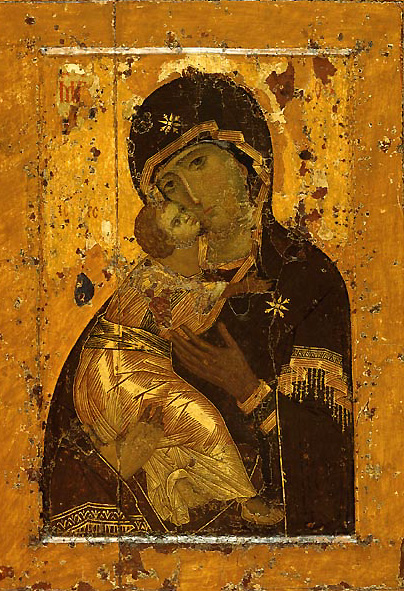 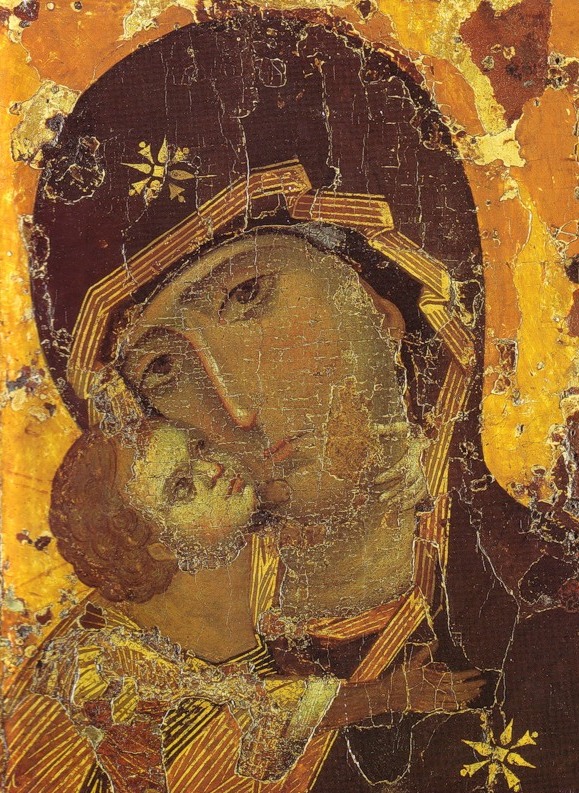 Владимирская икона Божией Матери
Одигитрия (от греч. Указующая), Путеводительница
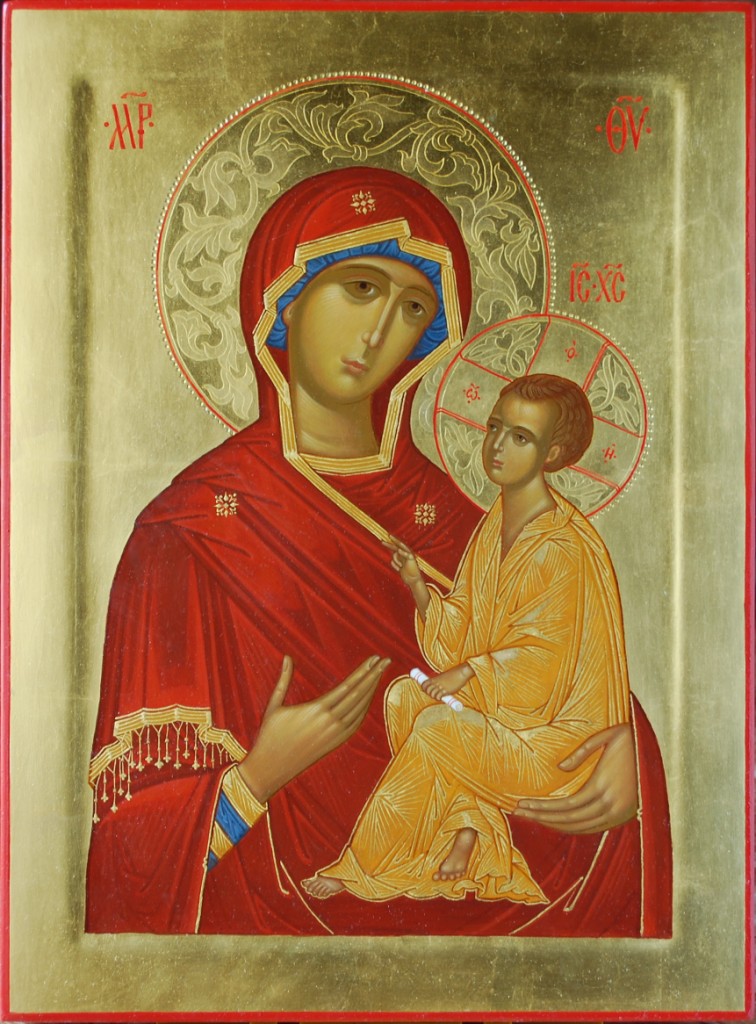 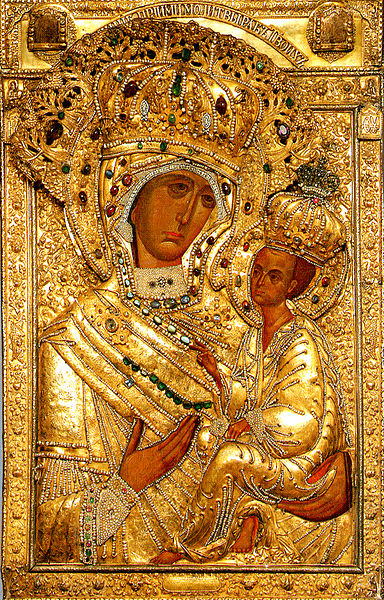 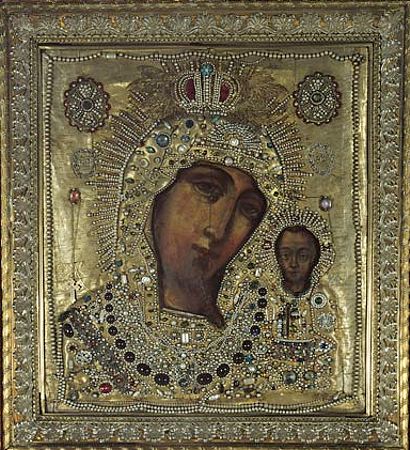 Тихвинская икона Божией Матери
Казанская икона Божией Матери
Оранта (от греч. Молящаяся)
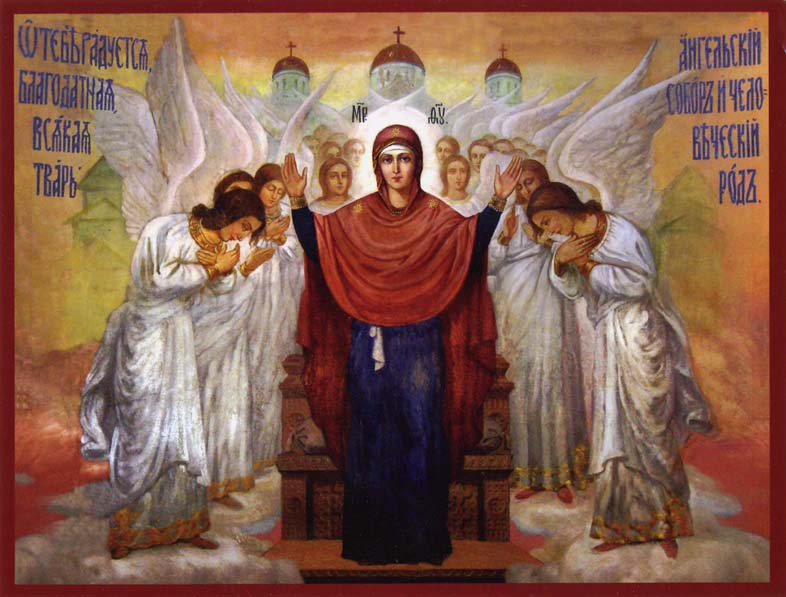 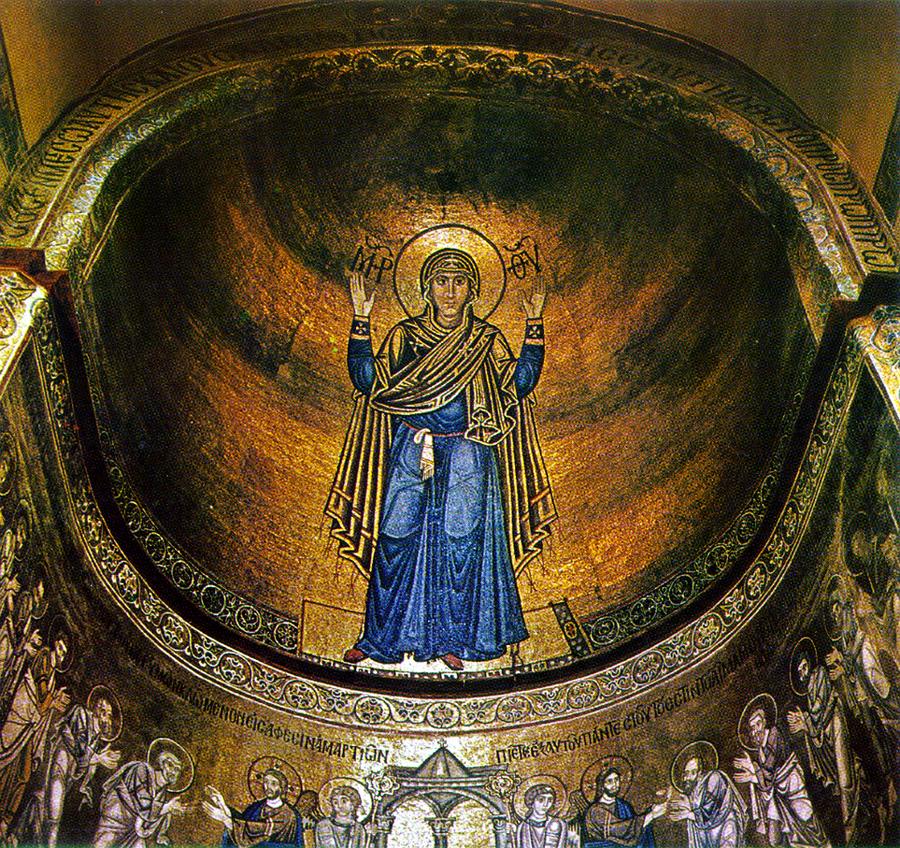 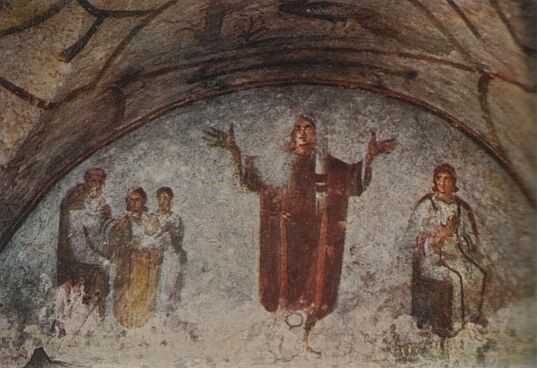 Римские катакомбы
Знамение
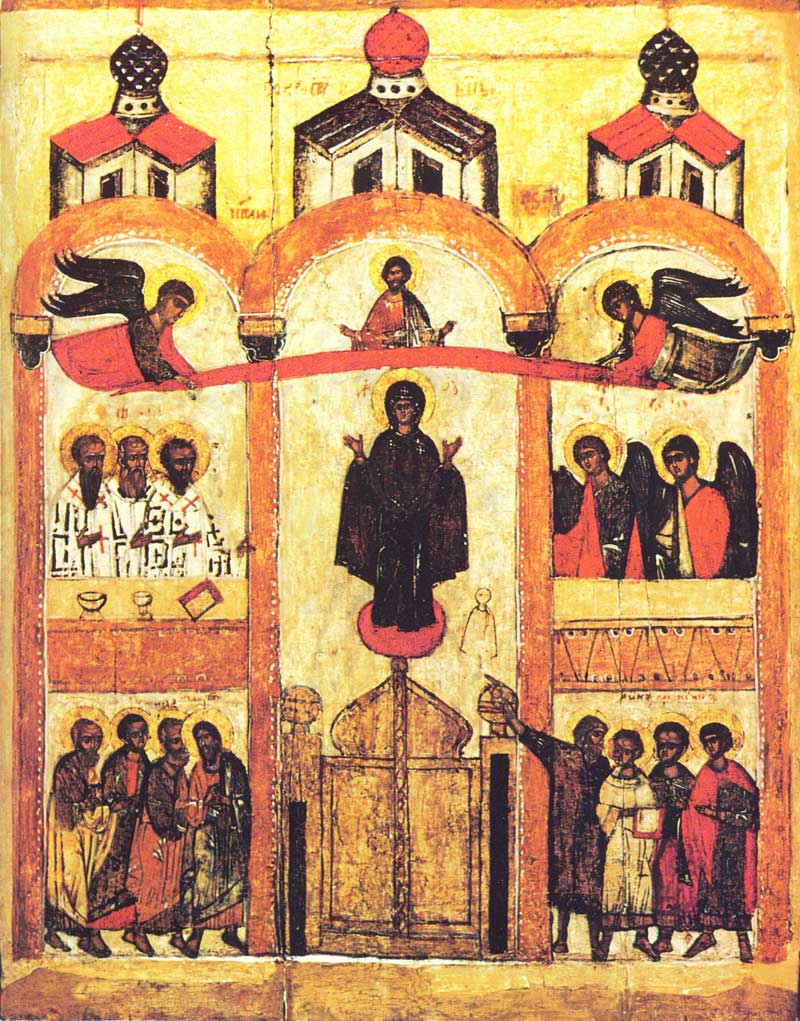 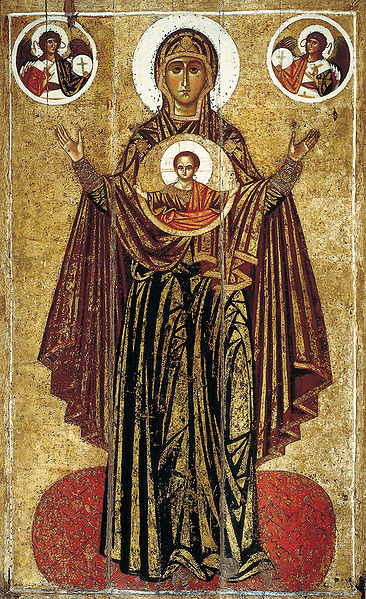 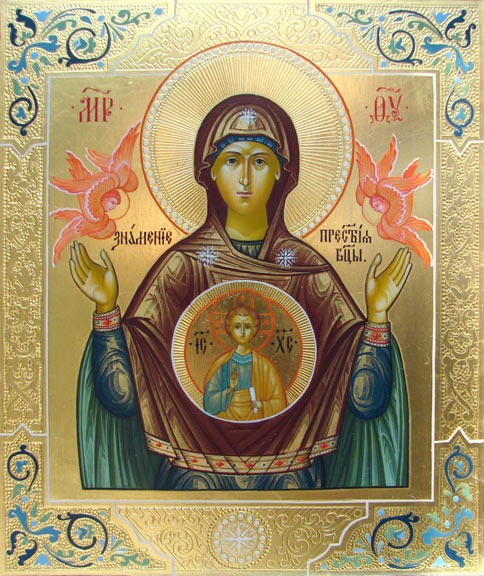 Покров Пресвятой Богородицы
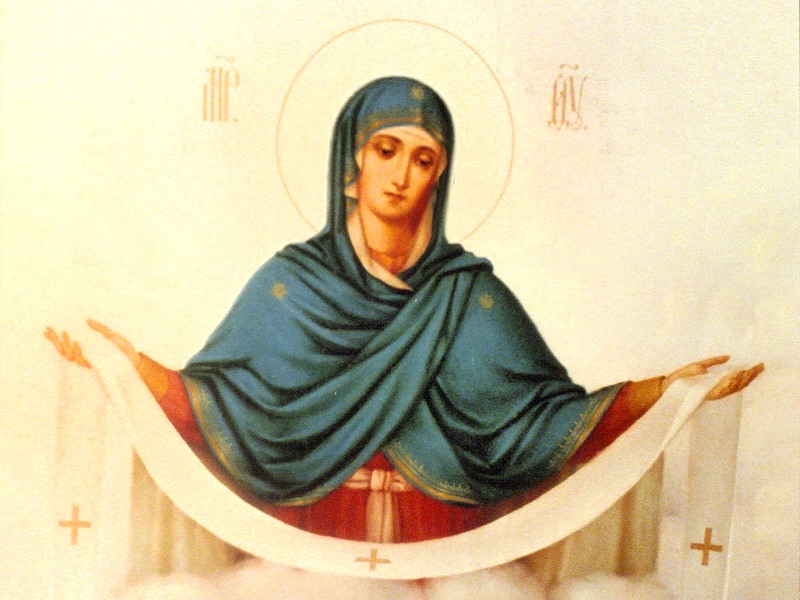 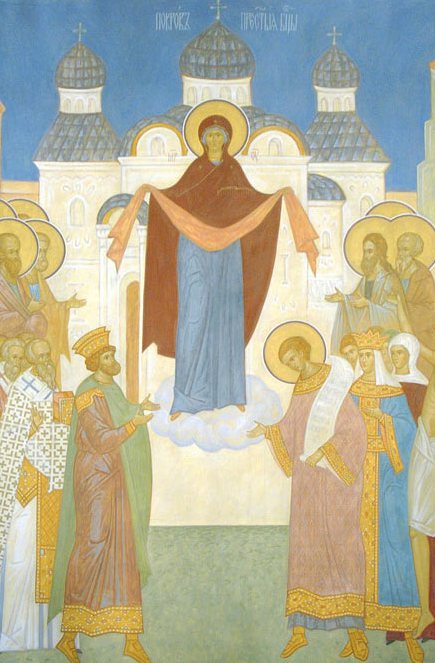 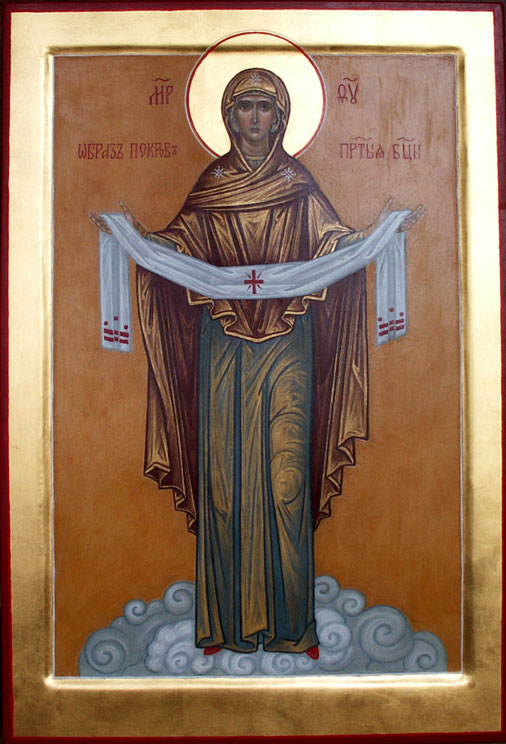 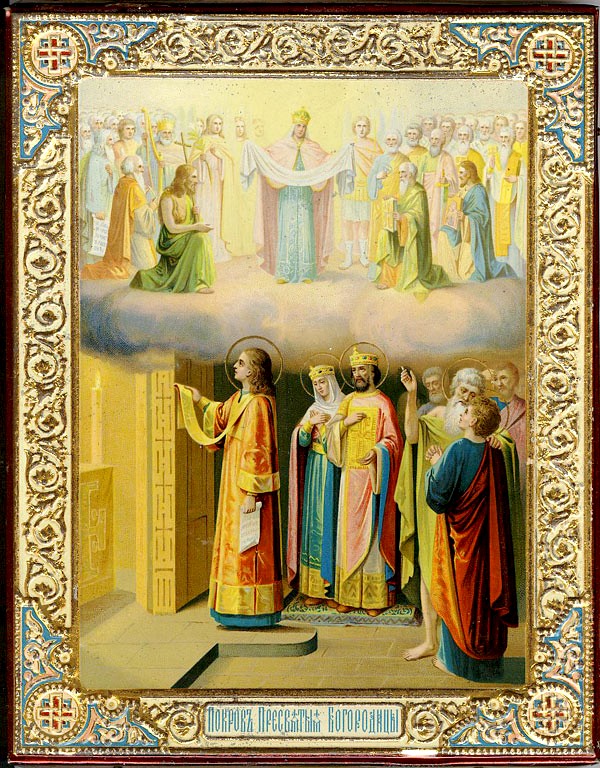 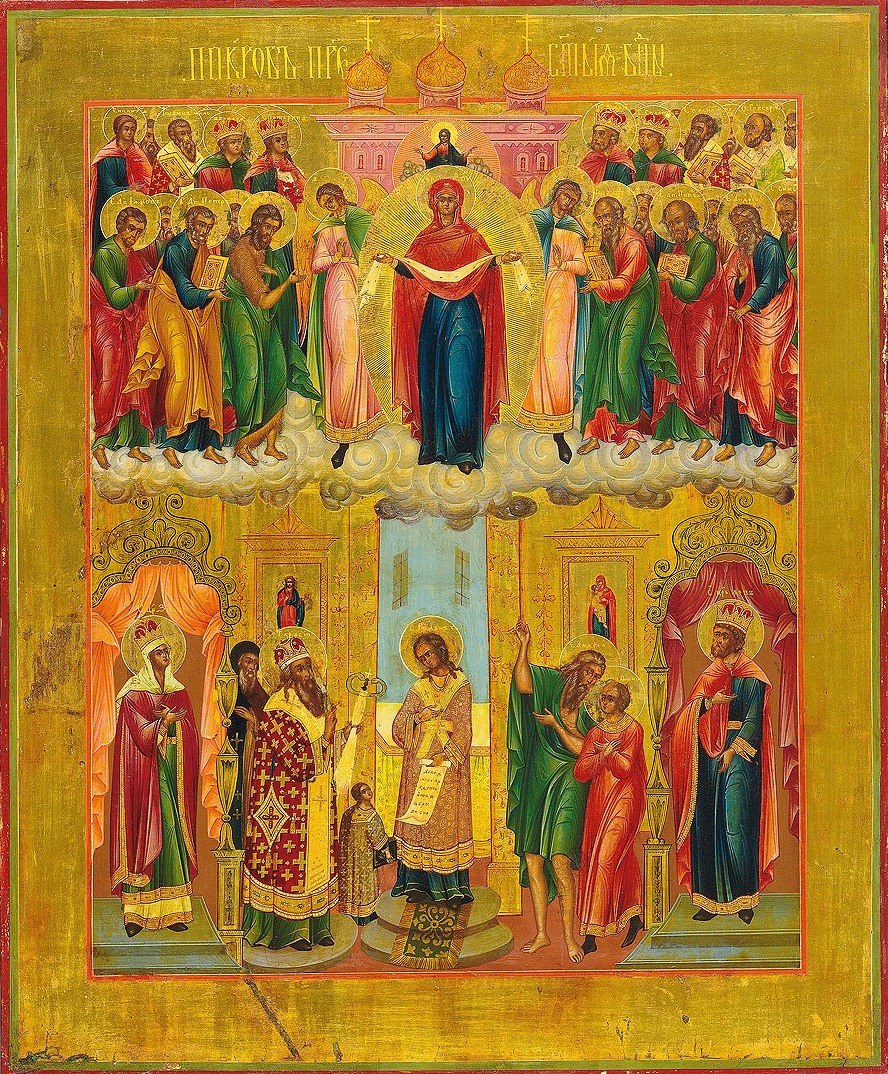 Почитаемые Богородичные иконы
«Азъ есмь съ вами и никтоже на вы»
Взыскание погибших
Всех скорбящих Радость
Неупиваемая Чаша
От бед страждующих
Отрада (Утешение)
Призри на смирение
Умягчение злых сердец
Утоли мои печали
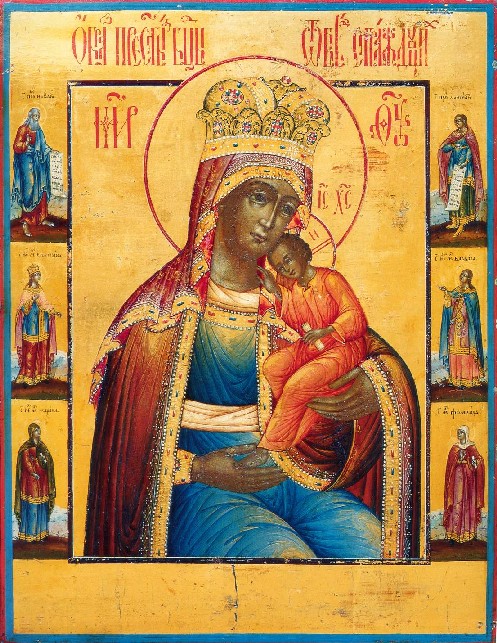 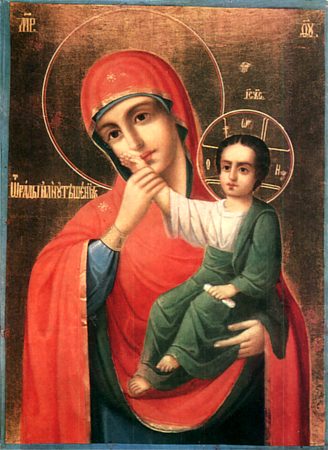 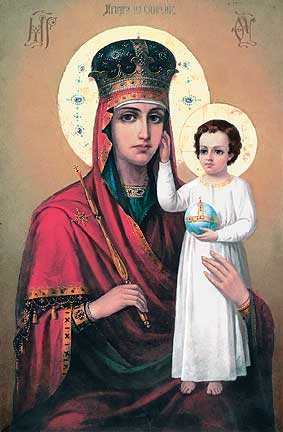 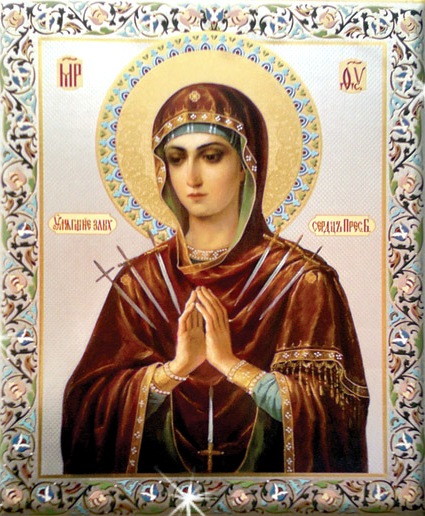 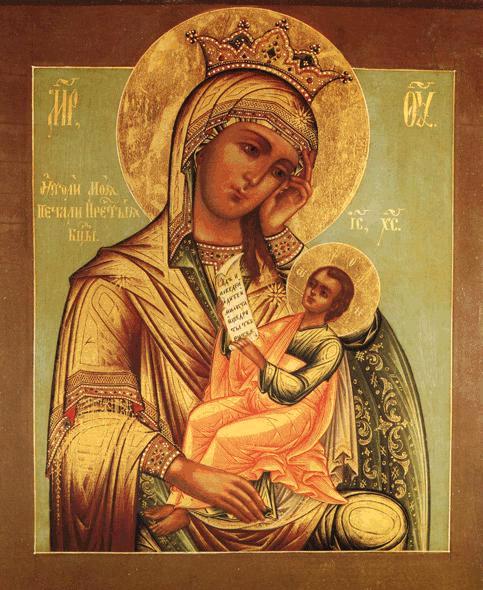 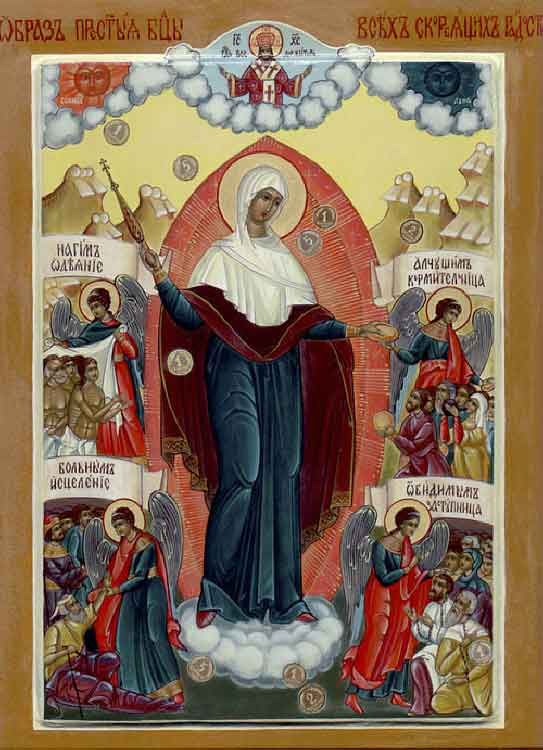 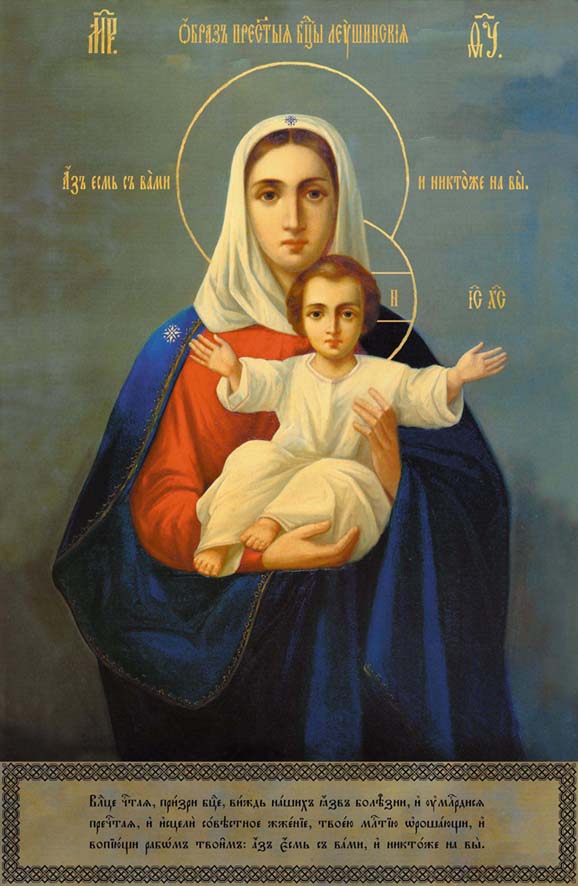 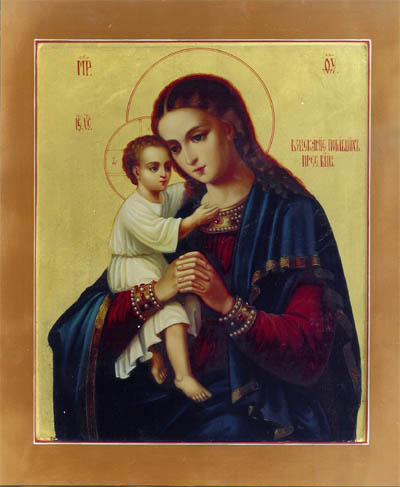 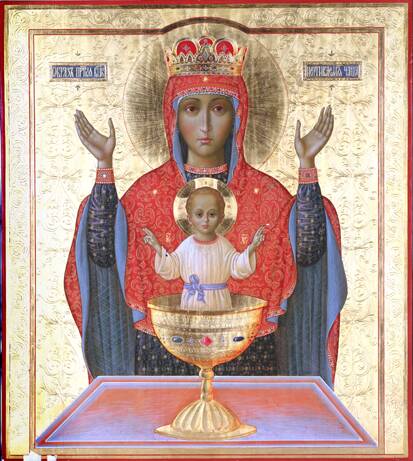 Домашнее задание
Подготовить сообщение, доклад о жизни и
творчестве русского иконописца: 
Феофана Грека, 
Андрея Рублёва, 
Дионисия.
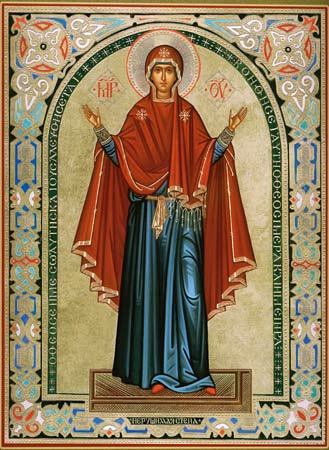 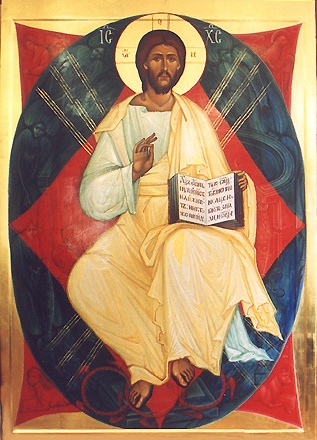 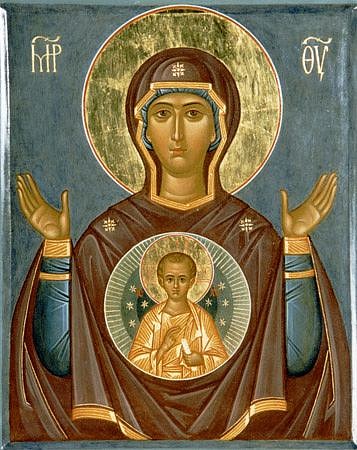 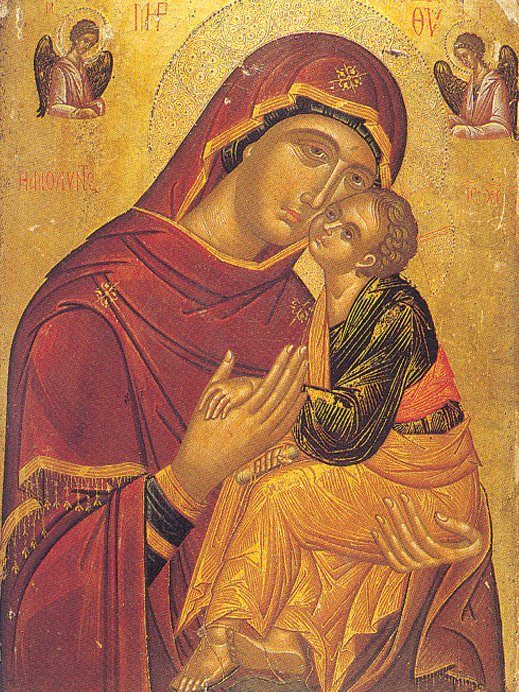 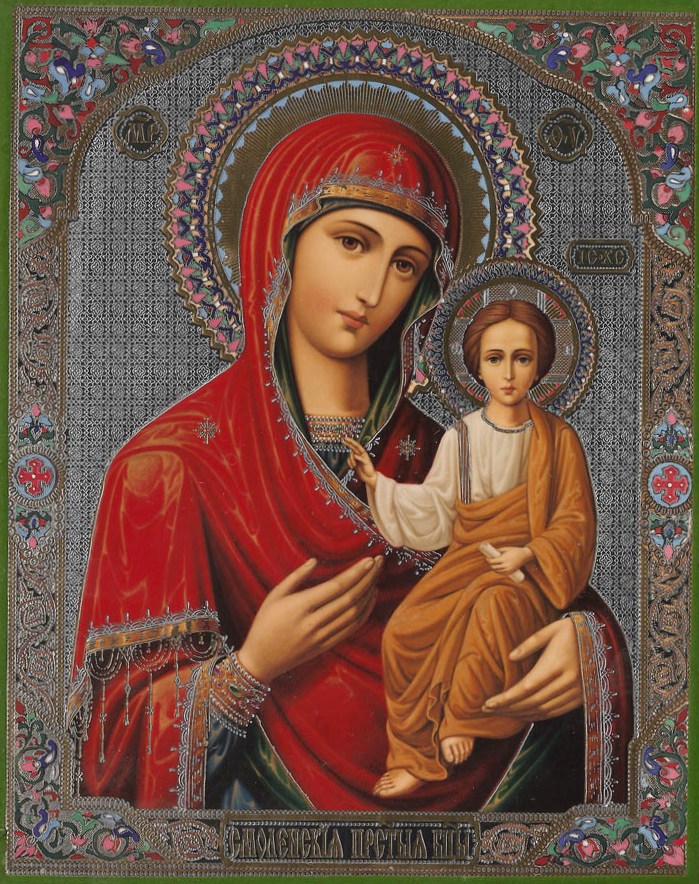 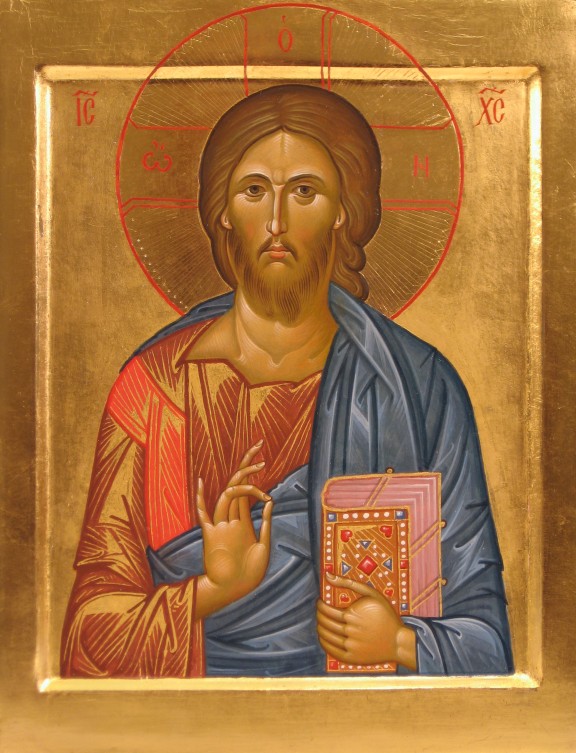 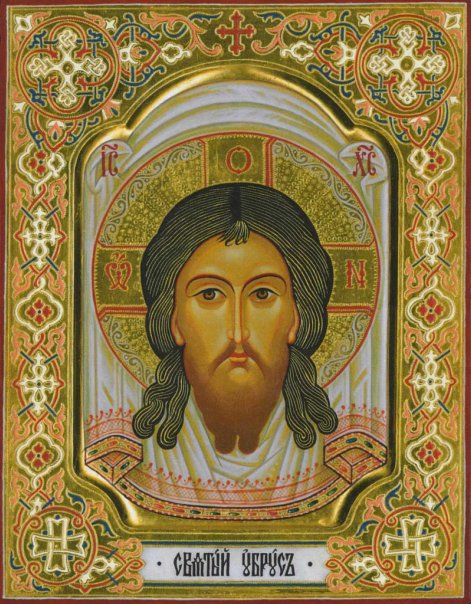 Отличия иконы от картины: